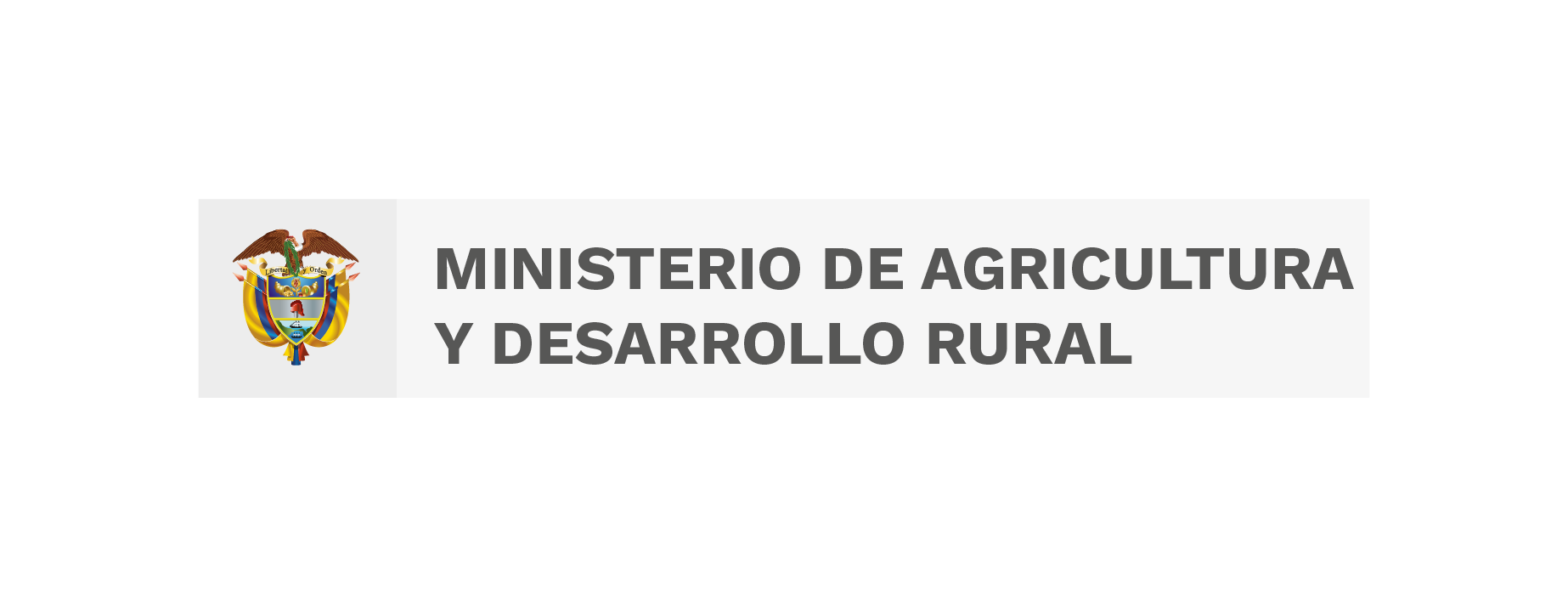 USO EFICIENTE Y AHORRO DE LA ENERGÍA
TE INVITAMOS A NUESTRA PRÓXIMA CAPACITACIÓN
Grupo de Servicios Administrativos
HAZ CLIC EN EL ENLACE PARA CONECTARTE 
Miércoles 17 de mayo a las 9:00 am
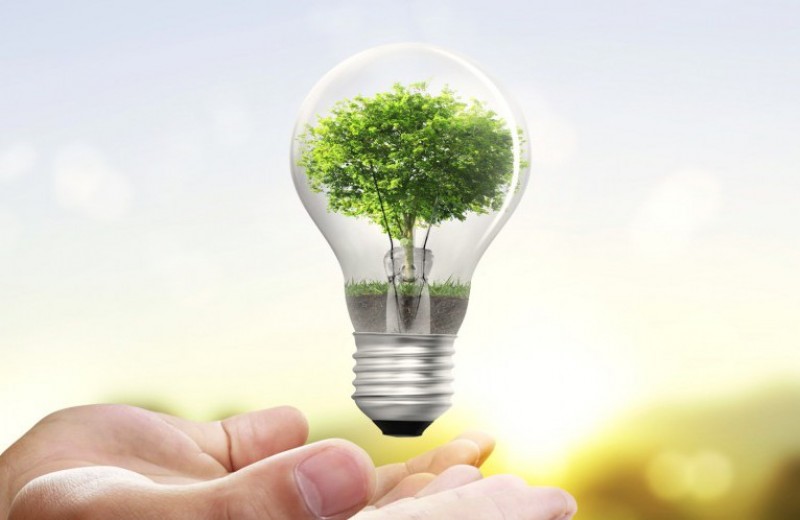